Fire 
Extinguishers, Personal Protection Equipment (PPE)
& Safety Signs
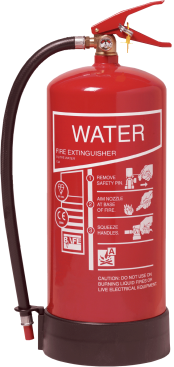 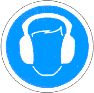 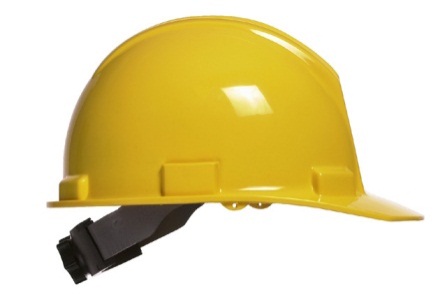 What Makes a Fire ?
The Fire Triangle
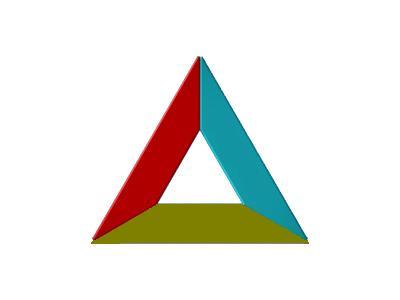 Heat
Oxygen
Fuel
[Speaker Notes: Fire just does not happen.  There are 3 elements that must be present for a fire to burn; heat, Fuel and Oxygen. 
All 3 are needed for a fire, so if you take one away the fire will not burn.
Oxygen is almost always present as we need it to breathe. Therefore we only have control over 2 elements. The rule is to never mix fuel and heat.]
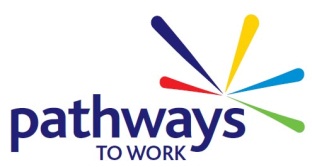 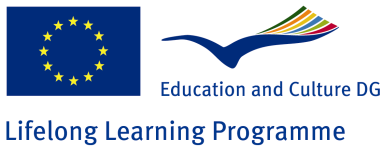 Fire Extinguishers
A fire extinguisher is an active fire protection device used to extinguish or control small fires, often in emergency situations. It is not intended for use on an out-of-control fire, such as one which has reached the ceiling, or otherwise requires the expertise of a fire department. Typically.
      a fire extinguisher consists of a hand-held cylindrical pressure vessel containing an agent which can be discharged to extinguish a fire.
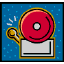 When you hear the fire alarm:
Leave at once, taking direction fromthe emergency warden. 

Do not delay yourself by gathering personal items. Your safety always comes first. 

Before you open any door, feel the door with the back of your hand. If the door is cold, slowly open it.  
If there is no smoke in hallways or stairwells, follow your building’s evacuation plan. Get out quickly using designated fire exits.
When you hear the fire alarm (continued):
Close doors behind you, however do NOT lock the door. Locking the door hinders the fire department’s search.

The stairway will be your primary escape route. Never, never use elevators under any circumstances. 
Once in the stairway, proceed down to the first floor and out of the building. Never go up.
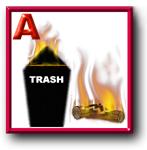 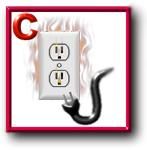 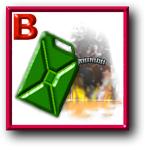 New Style of Labeling
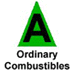 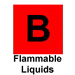 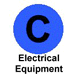 Old Style of Labeling
Multi-Class Ratings
Many extinguishers available today can be used on different types of fires and will be labeled with more than one designator, e.g. A-B, B-C, or A-B-C.
(A) This label shows that this extinguisher can be used on ordinary combustibles (B)flammable liquids. 
The  red slash through the last symbol tells you that the extinguisher cannot be used on electrical fires
 (C) electrical fires.
Be advised that most fire extinguishers will function for less than 40 seconds.
Type of extinguishers1.Water extinguishers
Red body

Suitable for wood fires, furniture and paper etc. 

Not Oil, Petrol, cooking fats etc.  

Not safe to use on fires involving electricity; 

Extinguishes by cooling
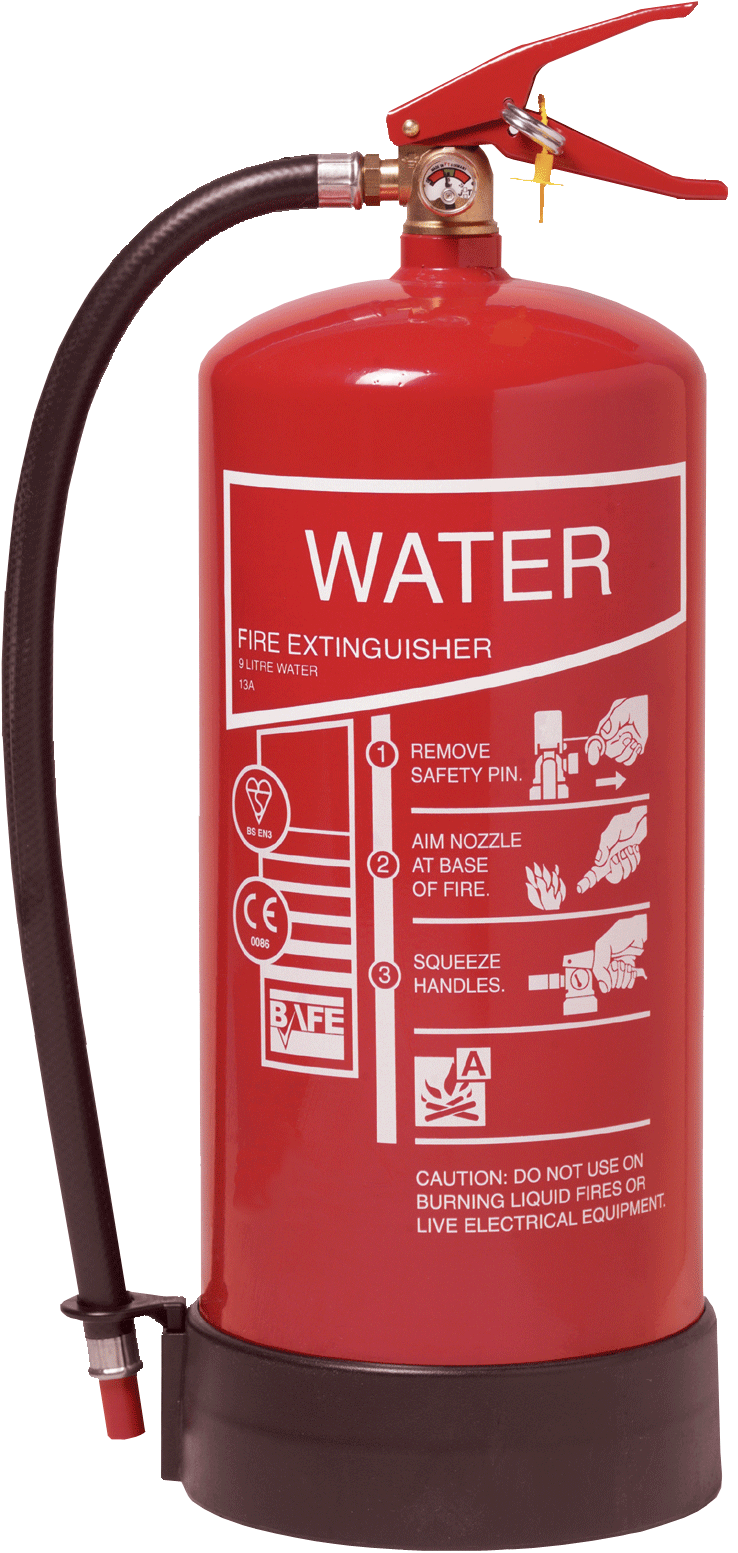 Powder extinguishers
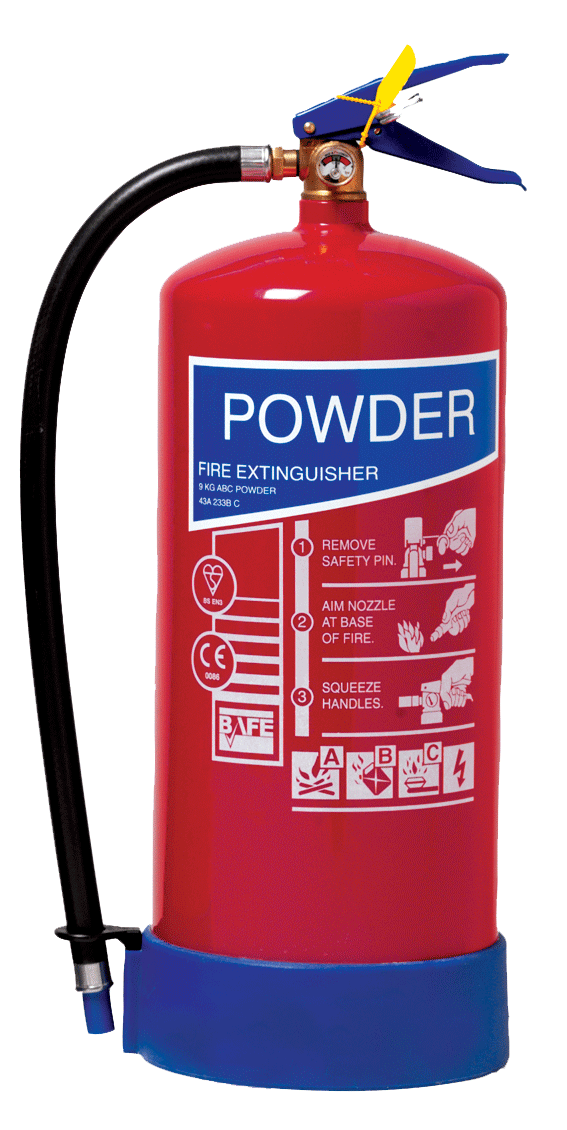 Red body with blue label.


Safe to use on any type of fire.


Works by chemically Interfering with the combustion reaction
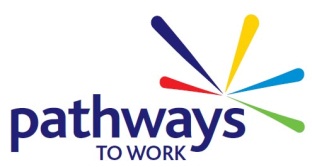 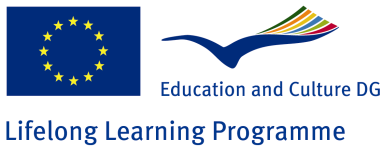 Carbon dioxide [CO2] extinguishers
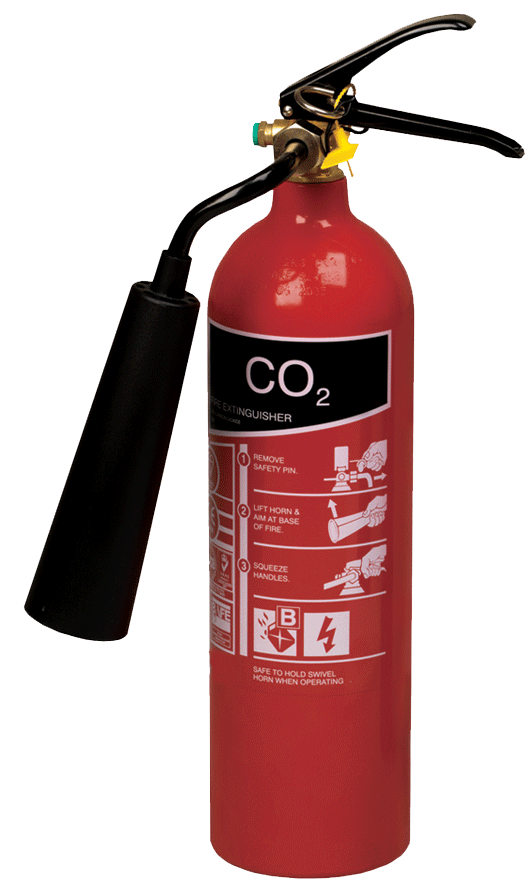 Red body with black label

Safe to use on any type of fire;

Safe to use on fires involving electricity;

Extinguishes by reducing oxygen levels and cooling.
Foam extinguishers
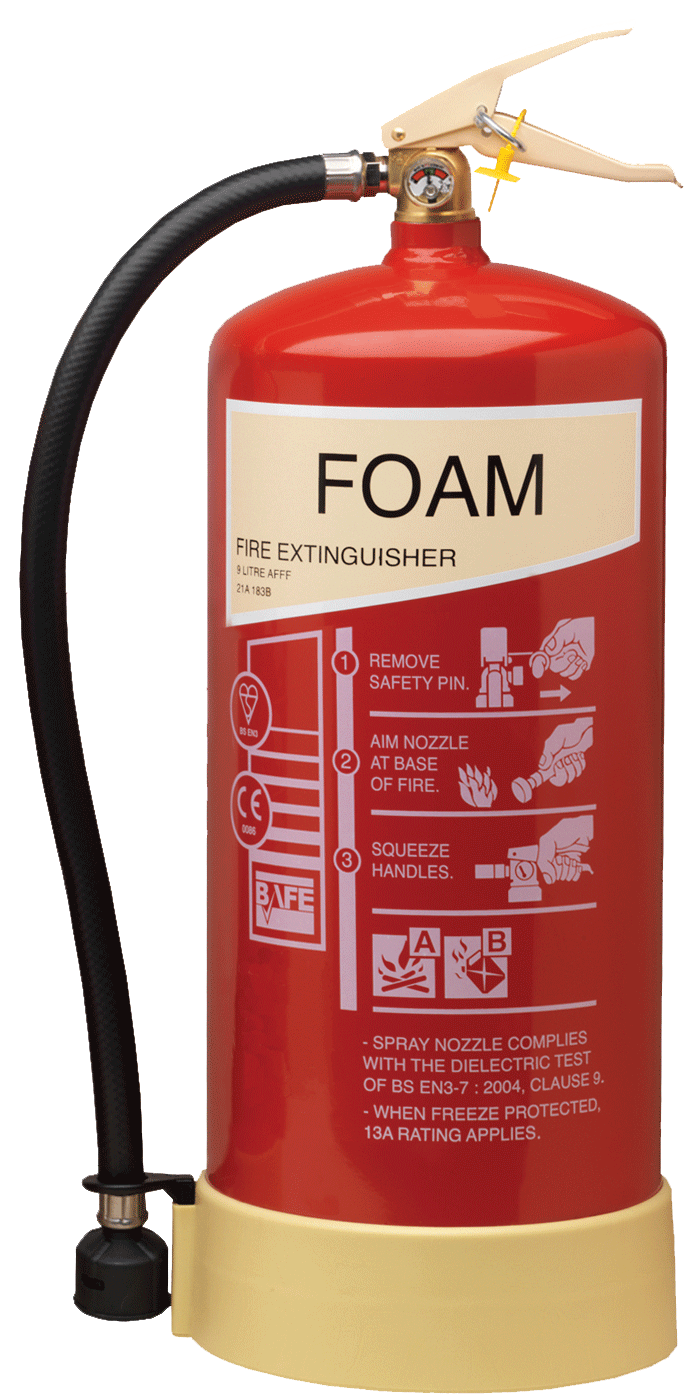 Red Body with Cream label.

Suitable for Flammable liquids, petrol, solvents etc

Not suitable for use on fires
involving Electricity; 

Extinguishes by cooling and sealing the surface of a burning liquid.
1
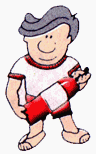 2
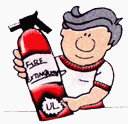 10 Tips on How and When to Use a Fire Extinguisher
Most fires start small. Except for explosions, fires can usually be brought under control if they are attacked correctly with the right type and size of extinguisher within the first 2 minutes!
A fire extinguisher should be "listed and labeled" by an independent testing laboratory. Make sure you can hold and operate the model you are using.
3
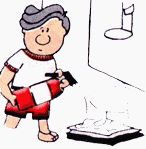 4
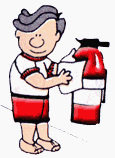 Before attempting to fight a small fire, be sure everyone is out of the area. Ensure someone has called the fire department. 
If the fire starts to spread or threatens your escape path, get out immediately!
The operator must know how to use the extinguisher quickly without taking time to read directions during an emergency..
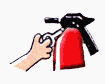 5
6
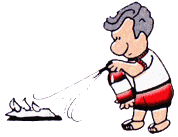 IF YOU FIGHT A FIRE, REMEMBER THE WORD P A S S
PULL . . . AIM . . . SQUEEZE . . . SWEEP
PULL... the pin. Some extinguishers require releasing a lock latchother motion.
AIM... low, pointing the extinguisher nozzle at the base of the fire.
7
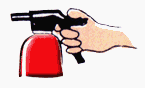 8
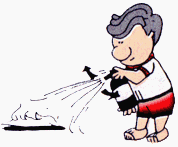 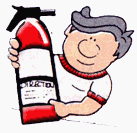 SQUEEZE... the handle. This releases the extinguishing agent.
SWEEP... from side to side at the base
 of the fire until it appears to be out..
Other fire fighting equipment
Fire Safety Signs
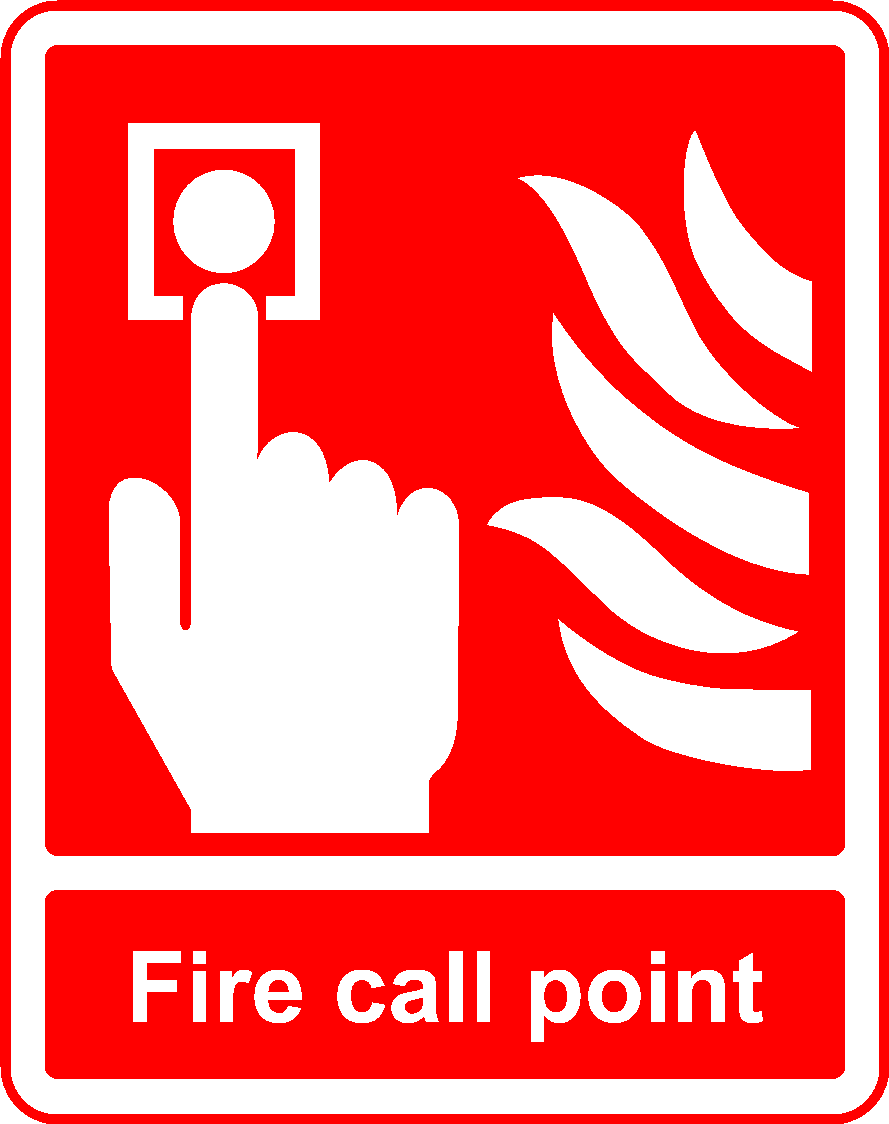 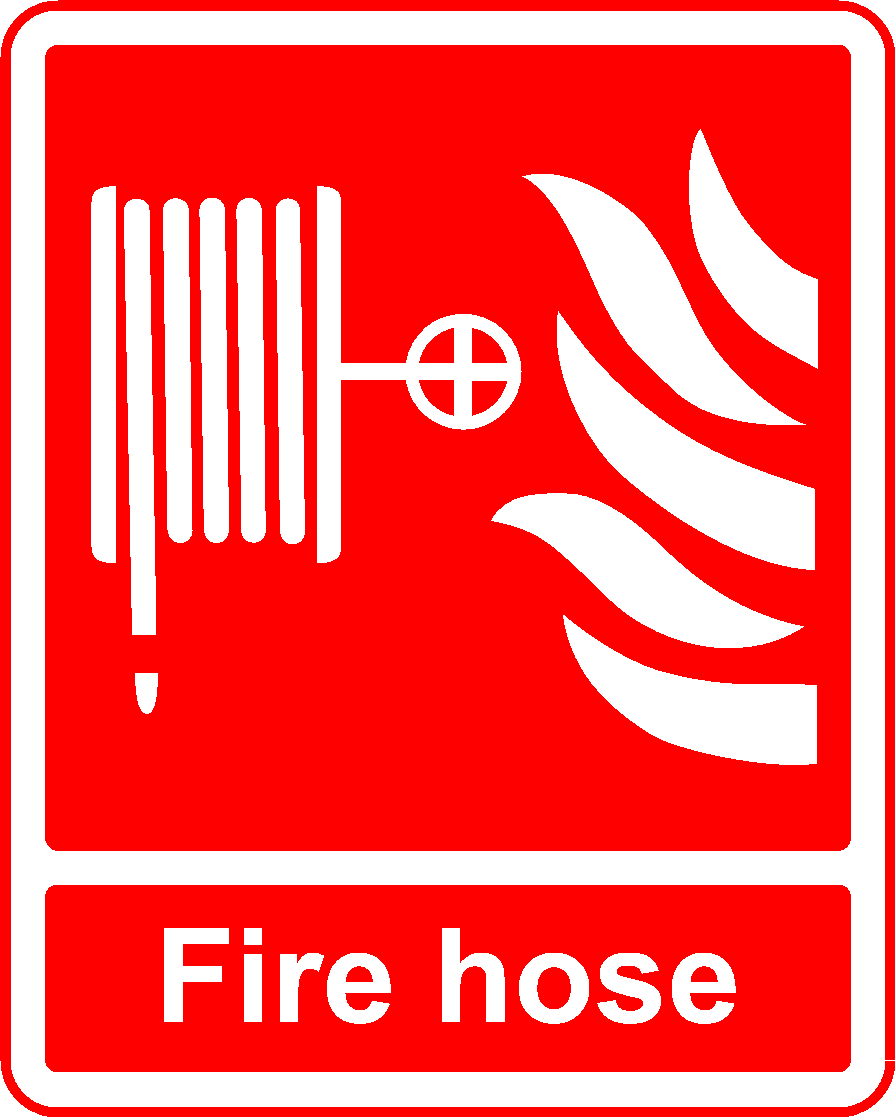 PRESS HERE TO SOUND THE FIRE ALARM
FIRE HOSE REEL
Remember!
Your Safety Comes First
When in doubt,leave the firefighting to the professionals
Safety Signs
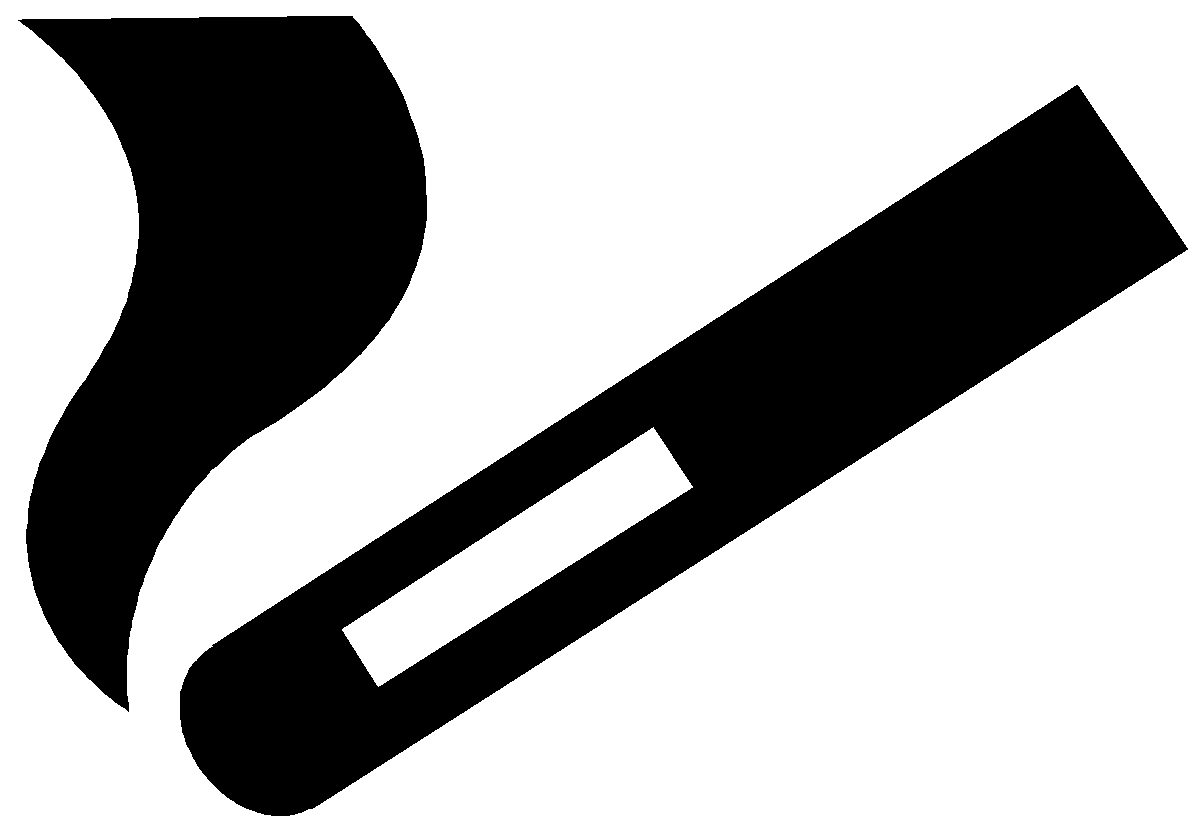 !
Safety Signs
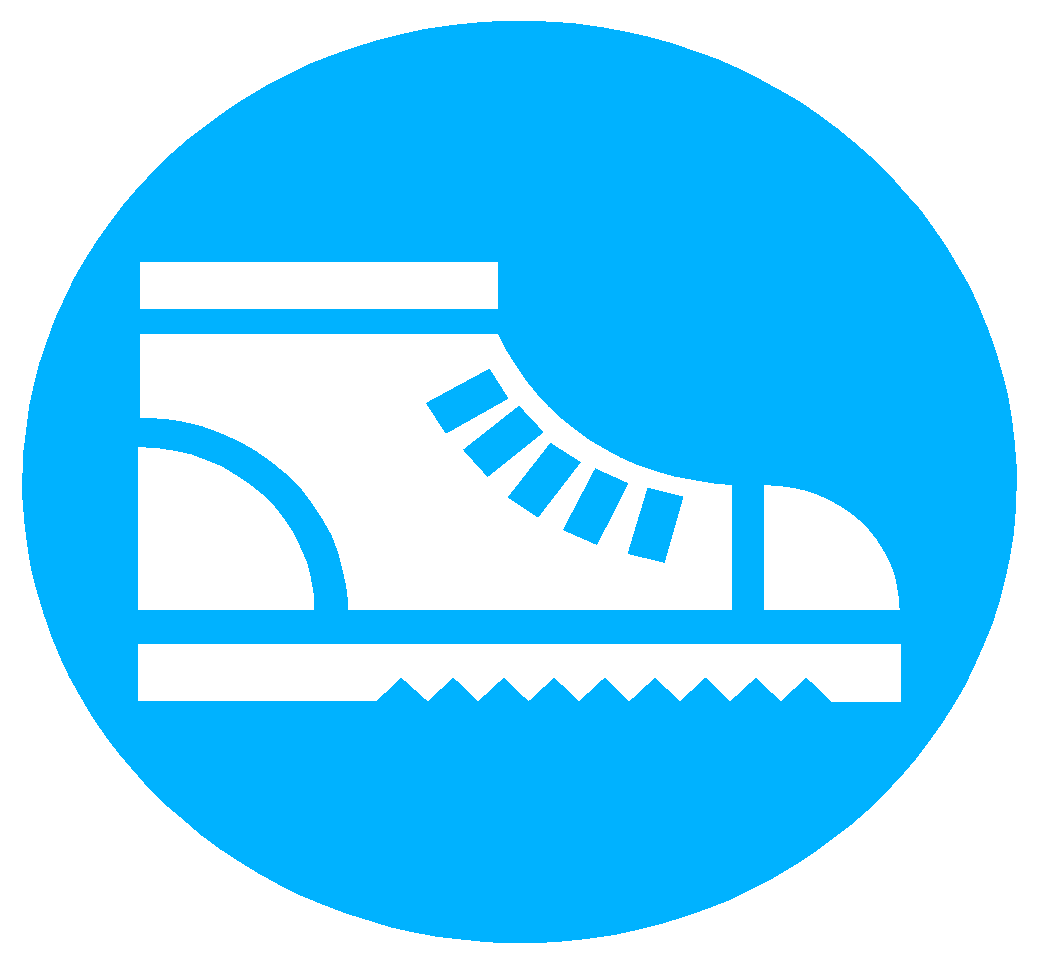 Blue/White = Must Do
Green/White = Safety Information
Red/White = Must NOT Do
Yellow/Black = Health & Safety Hazard Warning
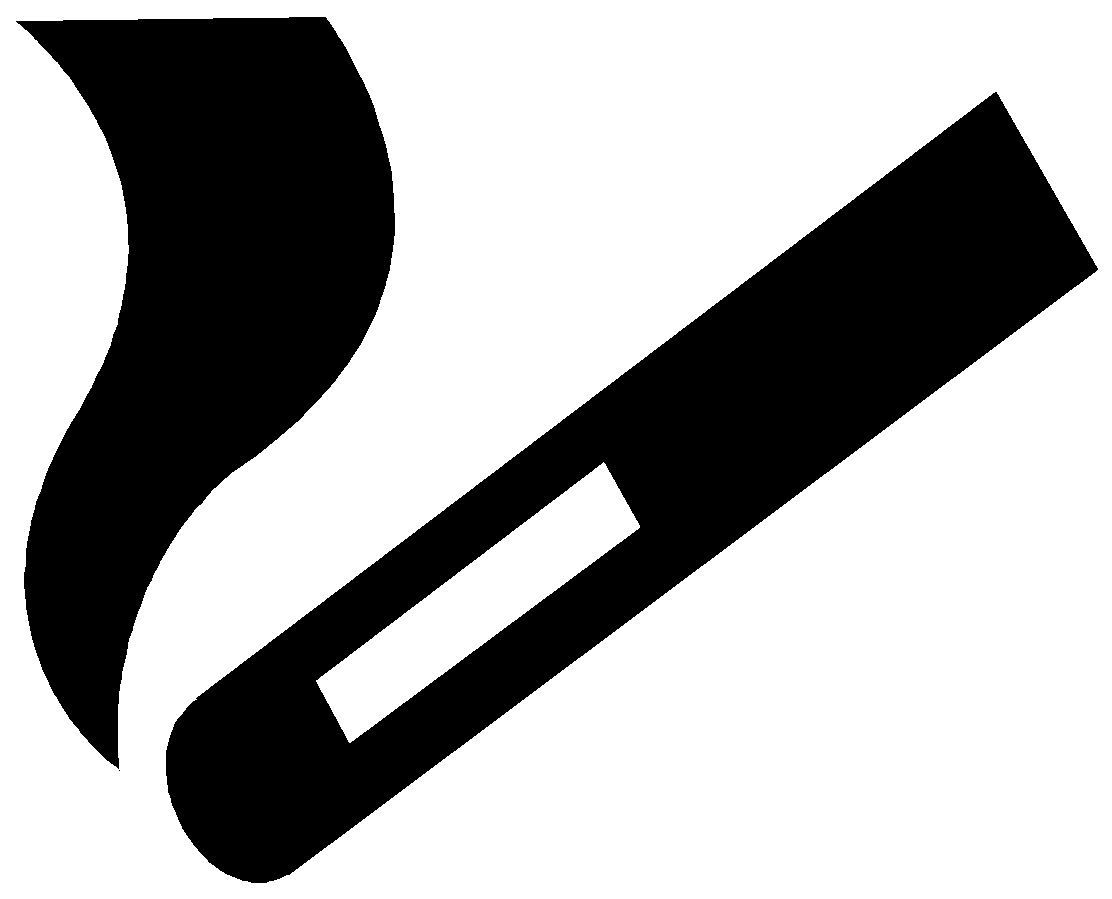 Safety Signs
Any Red and White sign with a line through means:

 “ Not Allowed or Must Not”
NO SMOKING
Safety Signs
Yellow + Black = HAZARD WARNING
FLAMMABLE SUBSTANCE
WARNING - LASER BEAMS
Safety Signs
BEWARE
ELECTRICITY
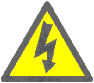 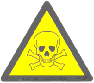 TOXIC
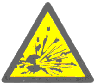 EXPLOSIVE
Safety Signs
Green + White = SAFETY Information
Safe Route to Fire Exit
First Aid Kit
Safety Signs
Blue + White = Mandatory or Must Do
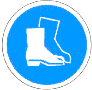 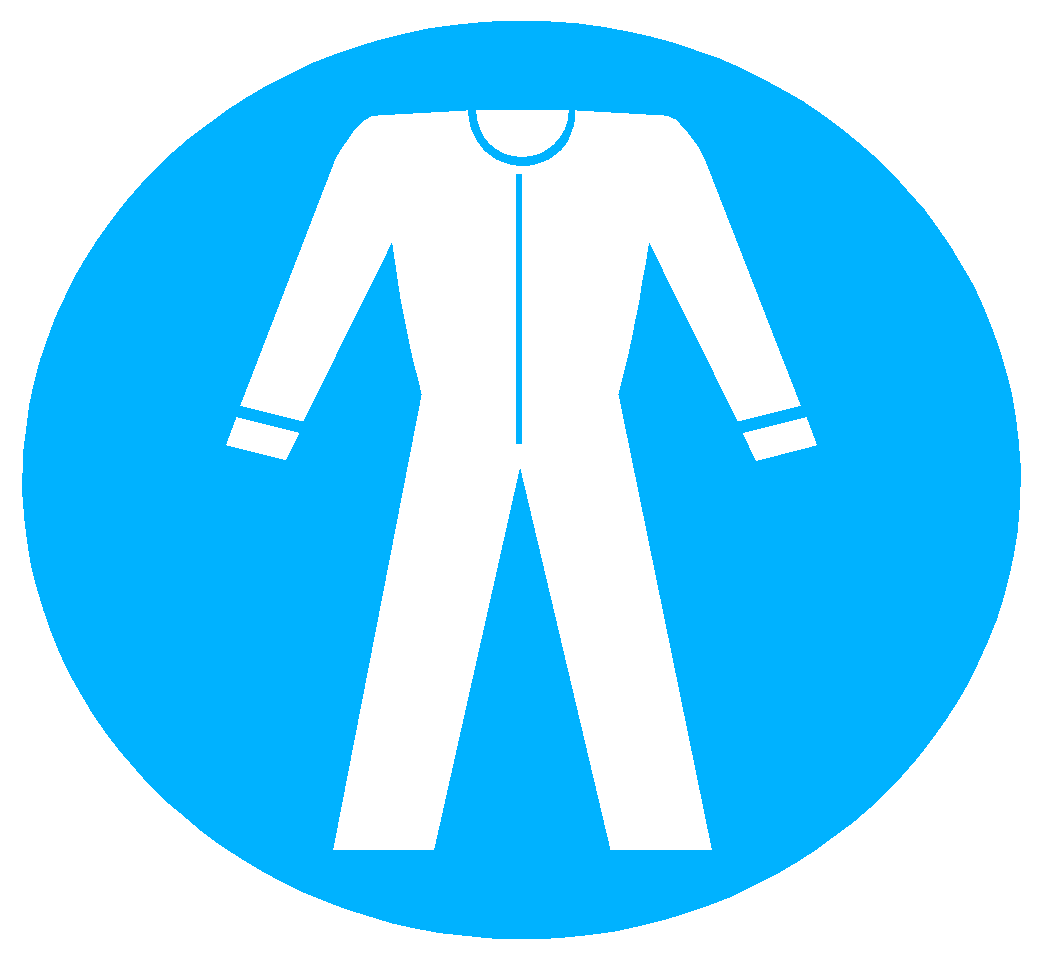 YOU MUST WEAR OVERALLS
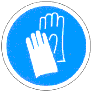 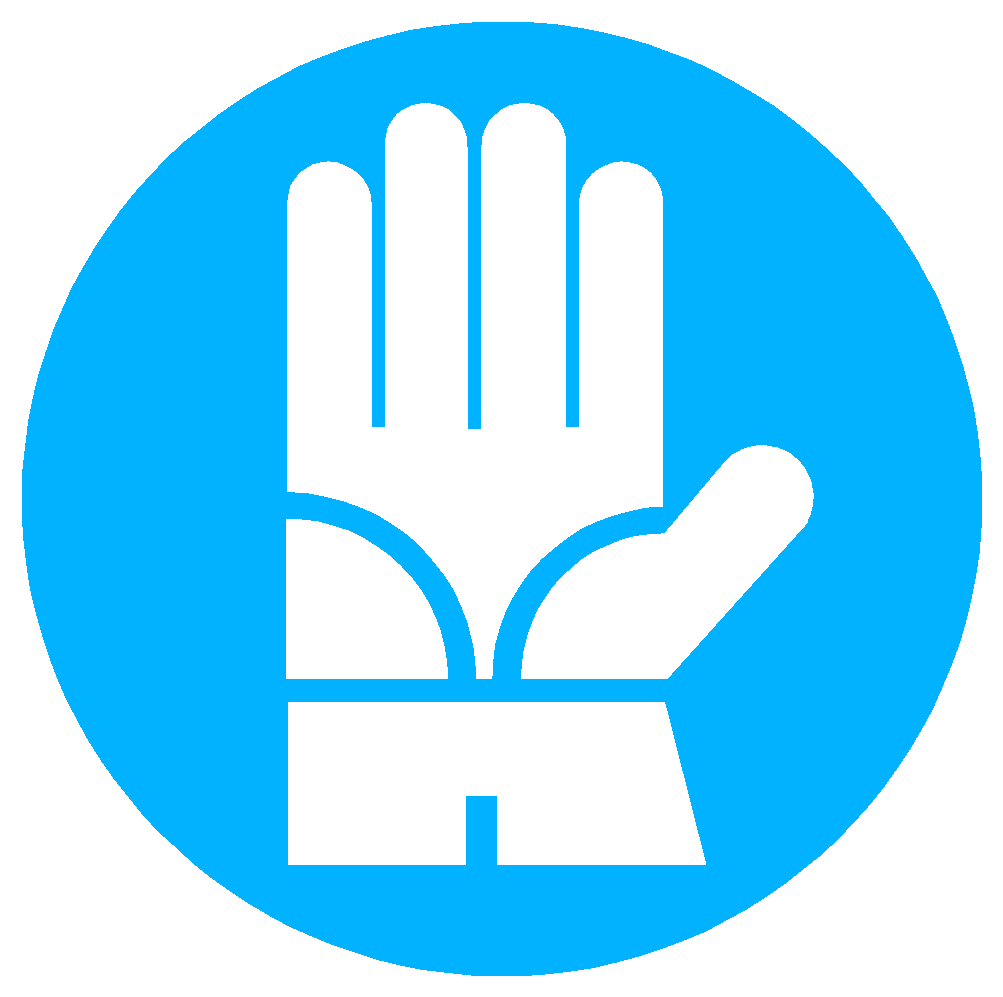 YOU MUST WEAR SAFETY GLOVES
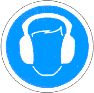 YOU MUST WEAR EAR DEFENDERS